It is the fifth and last  phase of the nursing  process, in which clients  and health care  professionals determine  the client’s progress  toward goal achievement  and the effectiveness of  the nursing care plan
Ongoing
Terminal
Intermittent
It is done while or immediately  after implementing a nursing  order. It enables the nurse to  make on the spot modification  in an intervention
It is performed at specified intervals  ( Eg. Once a week), shows the extent  of progress toward goal achievement  & enables the nurse to correct any  deficiencies and modify the care plan  as needed
It indicates the clients  condition at the time of  discharge. It includes  the status of goals  achievement	and  evaluation of the clients  self care abilities with  regard to follow up care
Identifying desired outcomes
Collecting data
Comparing data with outcomes
Relating nursing actions to client goals/  outcomes
Drawing	conclusions	about	problem  status
Reviewing	and	modifying	the	nursing  care plan
It	is	used	to	evaluate	the	client’s  response to nursing care
Desired	outcome	serve	two  purposes. They are:
Establish the kind of evaluative data  that need to be collected
Provide a standard against which the  data are judged
The nurse should collect both  subjective and objective data so that  conclusions can be drawn about  whether goals have been met
The nurse should compare the  collected data with outcomes. When  determining whether a goal has been  achieved, the nurse can draw one of  three possible conclusions:
The goal was met
The goal was partially met
The goal was not met
It is determining whether the nursing  actions had any relation to the  outcomes

It should never be assumed that a  nursing action was the cause of (or)  the only factor in meeting, partially  meeting (or) not meeting a goal
It nurse uses the judgments about  goal achievement to determine  whether the care plan was  effective in resolving, reducing or  preventing client problems
After drawing conclusions about  the status of the clients problems,  the nurse modifies the care plan as  indicated

Whether or not goals were met,  there are a number of decisions to  make about continuing, modifying  or terminating nursing care for  each problem
Scanned by CamScanner
Scanned by CamScanner
Scanned by CamScanner
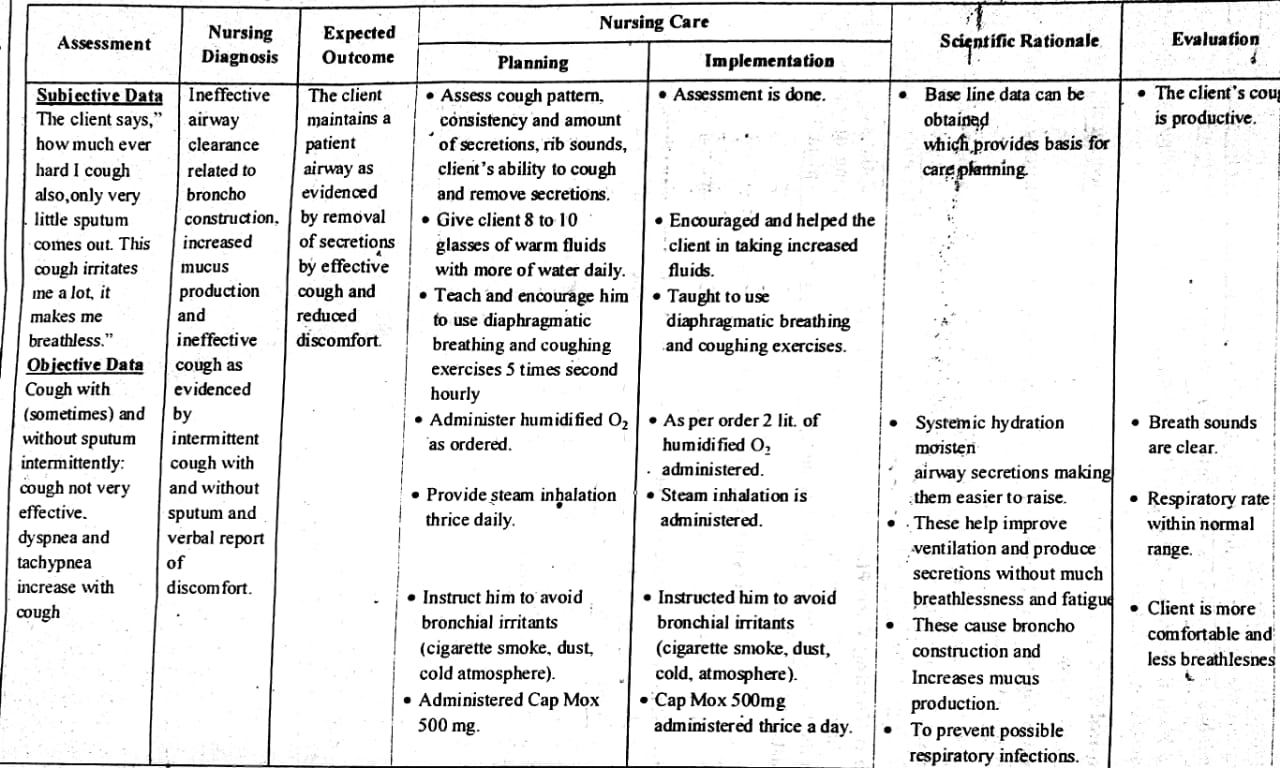 Scanned by CamScanner
Scanned by CamScanner